Hydrogen in Ireland
Summary – IGU DC meeting Lisbon 2023
April 2023
Gas Networks Ireland network
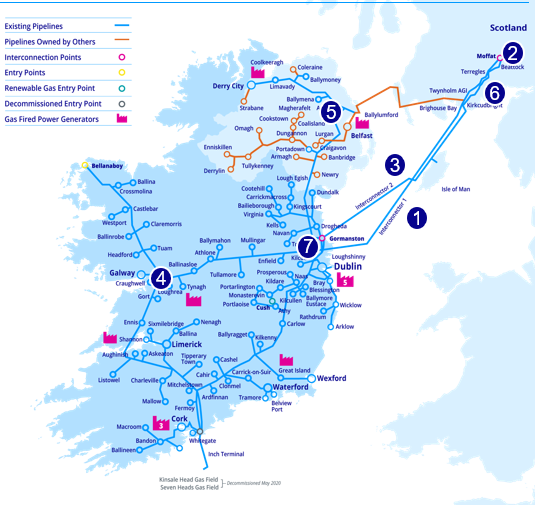 2
The gas network is central to Ireland’s energy system
Ireland Total Primary Energy Requirement (TPER) by Fuel source
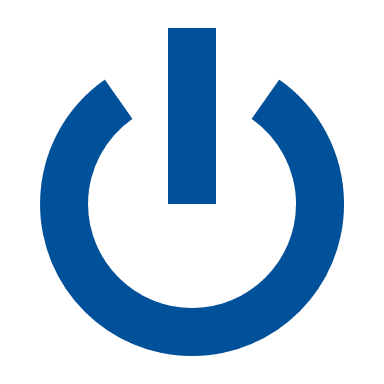 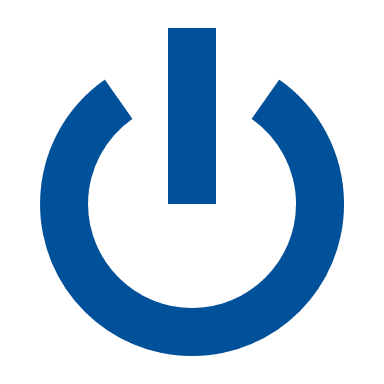 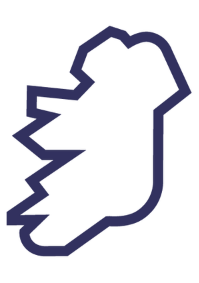 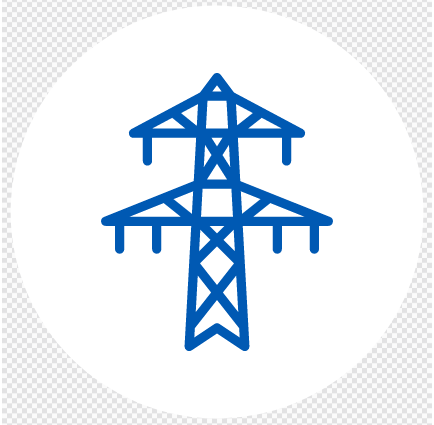 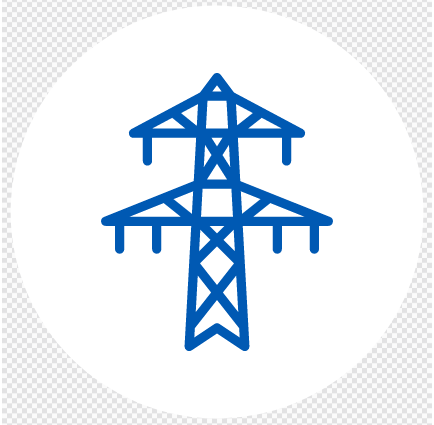 Natural Gas in Ireland
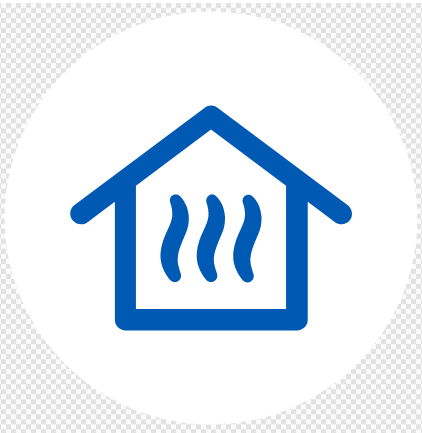 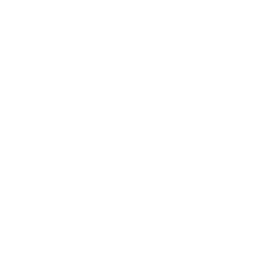 3
Fuel Mix in Power Generation – December 2022
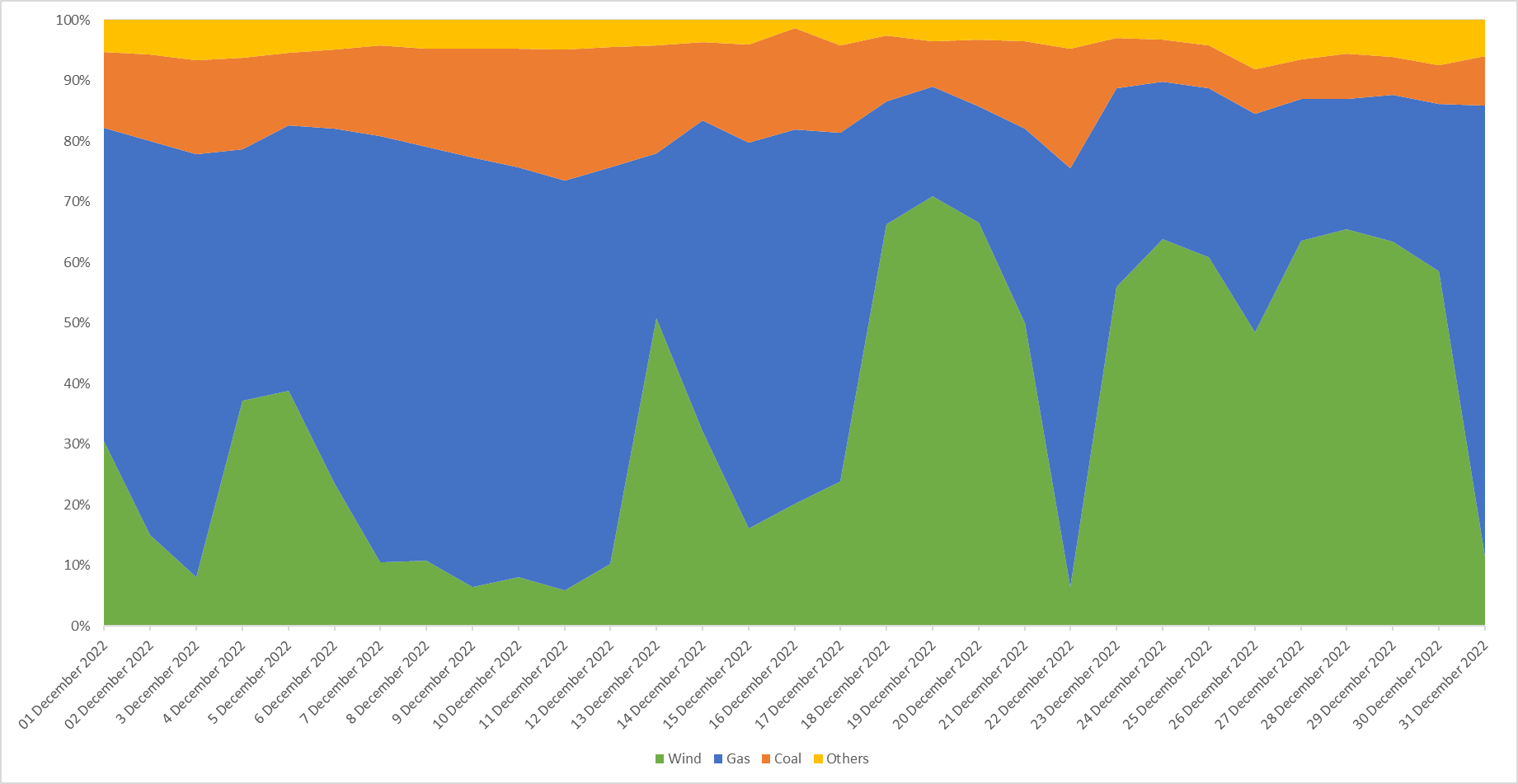 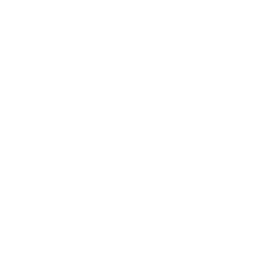 4
Ireland Gas Supply Sources
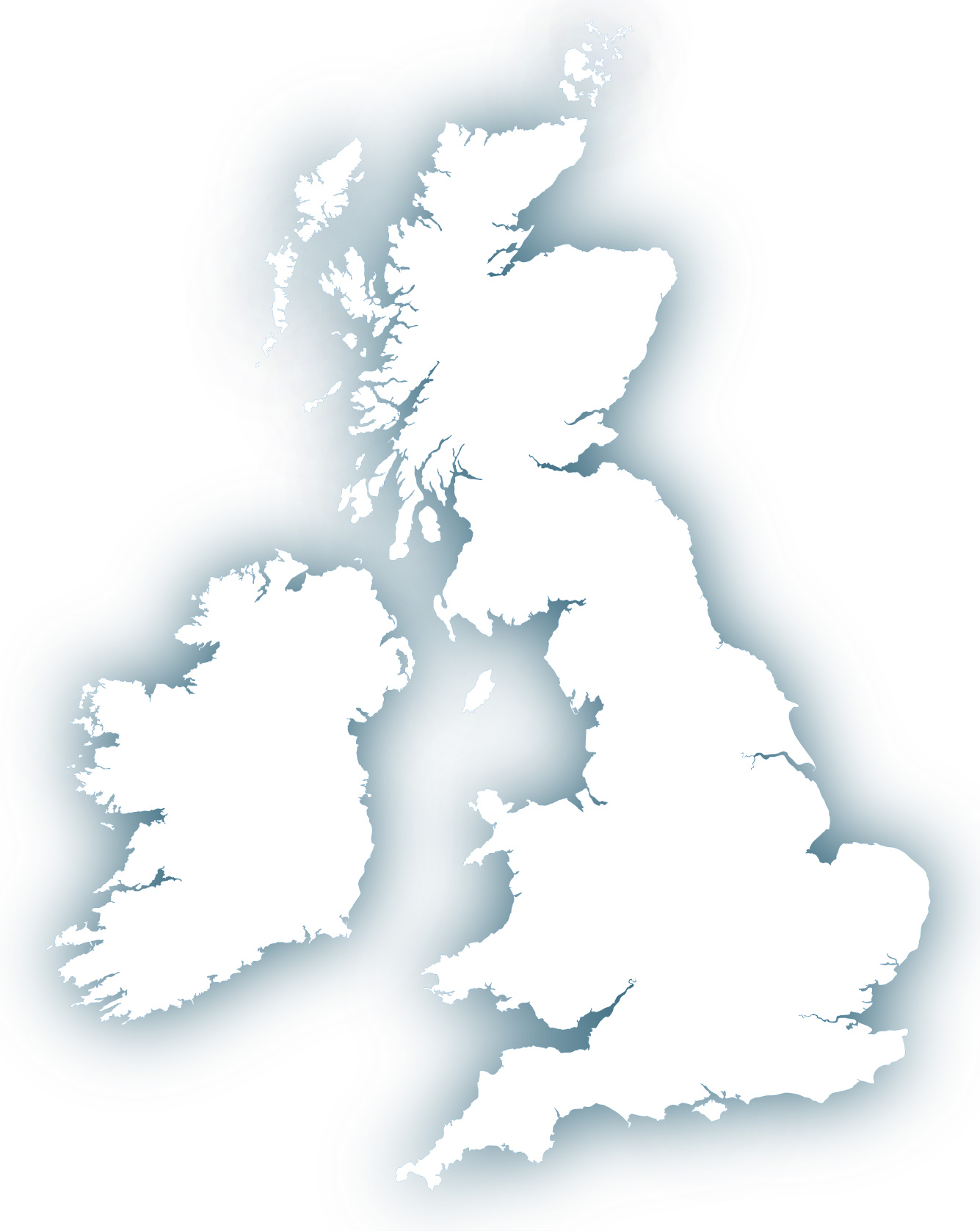 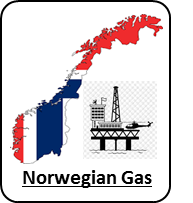 Indigenous gas production in west of Ireland
No gas storage since 2022
Single UK entry point to Ireland supplies 80% of demand, although the declining Corrib supply will bring this to more than 90% over the 10 year horizon.  
UK has plans to introduce Hydrogen by 2025
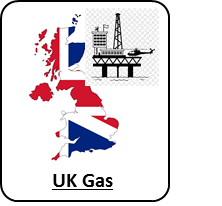 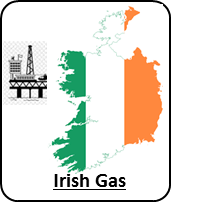 c.75%
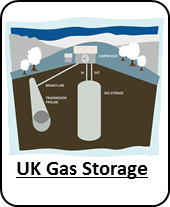 c.25%
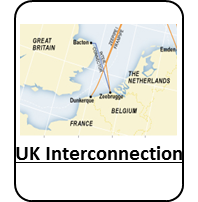 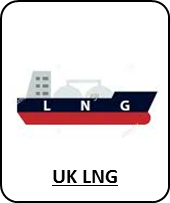 EU Hydrogen Backbone
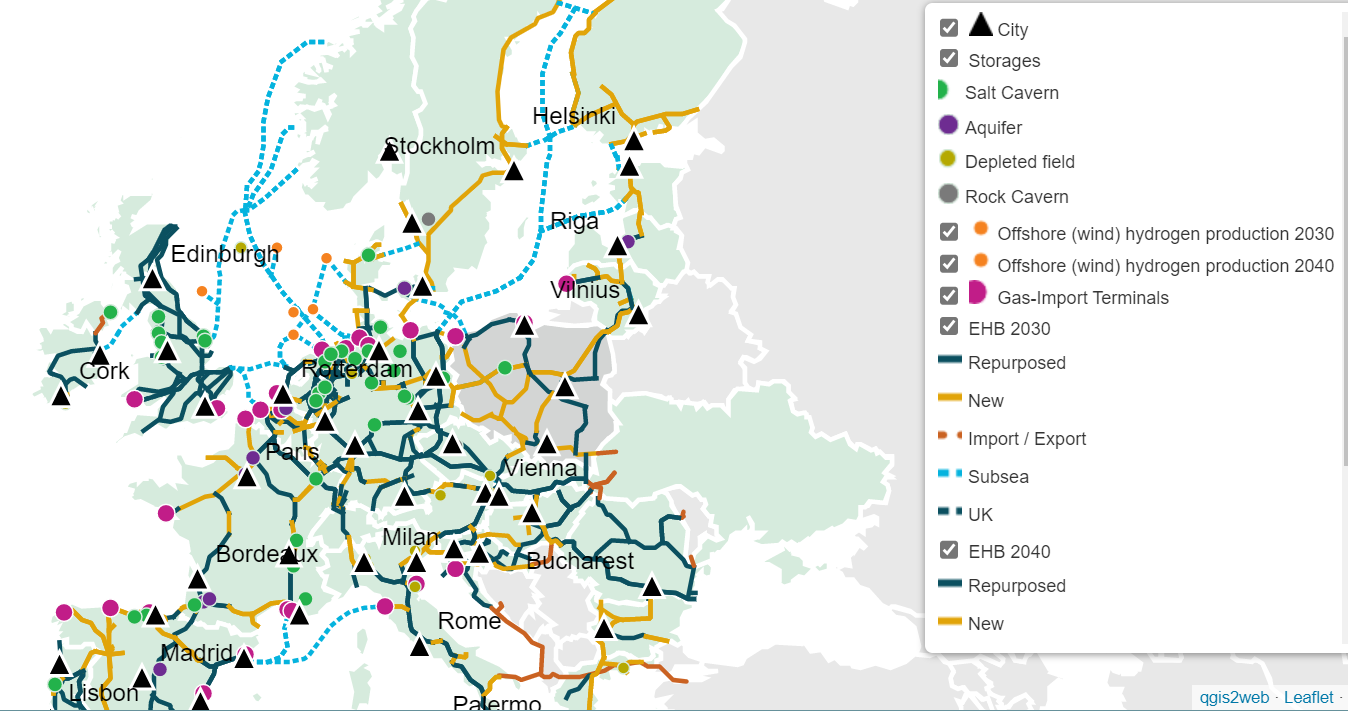 6
Hydrogen Programme at GNI
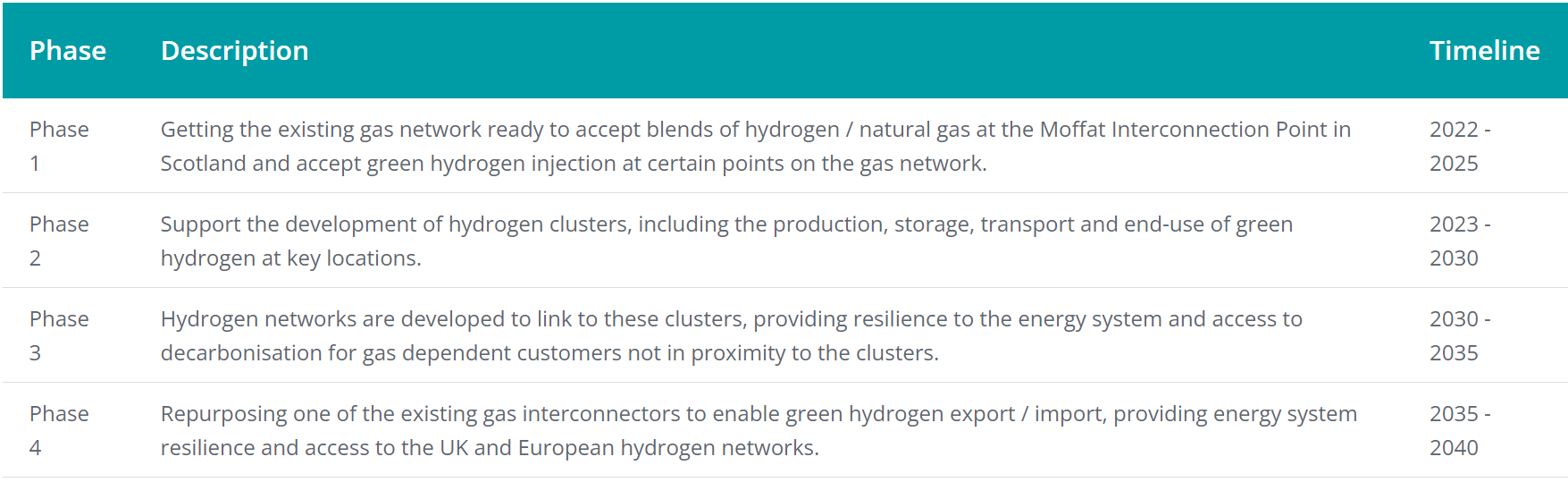 7
HyTest – testing Hydrogen blends - 2022Testing of Blends of Hydrogen and Natural Gas (gasnetworks.ie)
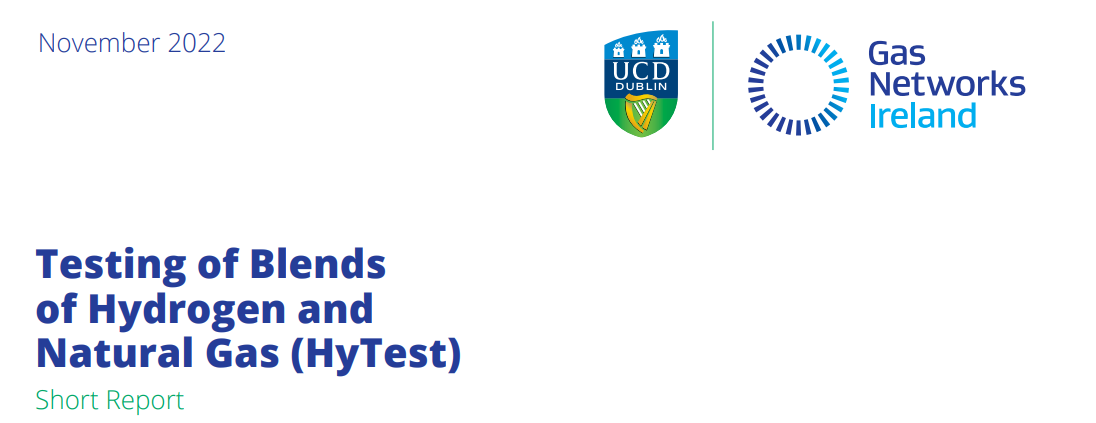 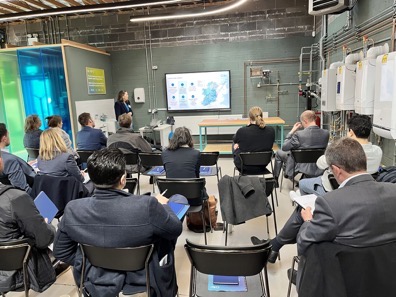 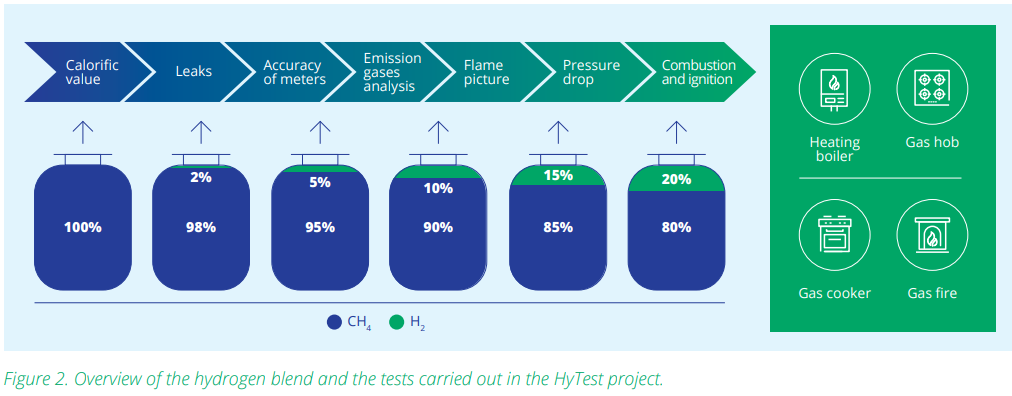 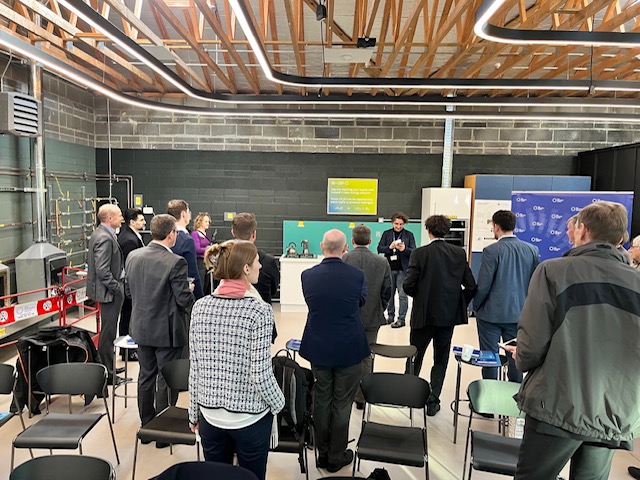 8
Hydrogen Network Assessment
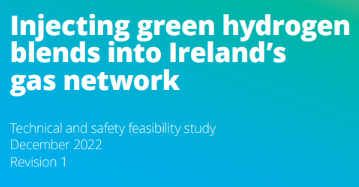 Objectives: 
1.To evaluate the potential impacts of 
hydrogen and natural gas blends on 
the gas network 

2.To assess the impacts of hydrogen blends on current network operations and the integrity of the gas networks. 

3.To determine the impacts of hydrogen 
blends on downstream end-user appliances.
1.6 Next steps 
Commence a pilot hydrogen blending project on the gas network
validate the safe operation of the network, end user appliances and equipment
complement technical studies and laboratory trials and enable the development required regulatory safety demonstrations
increase experience, awareness and confidence in hydrogen blending in an operational environment that can be scaled up
9
H2 – long-term scenario planning
10
Ireland – offshore wind potential
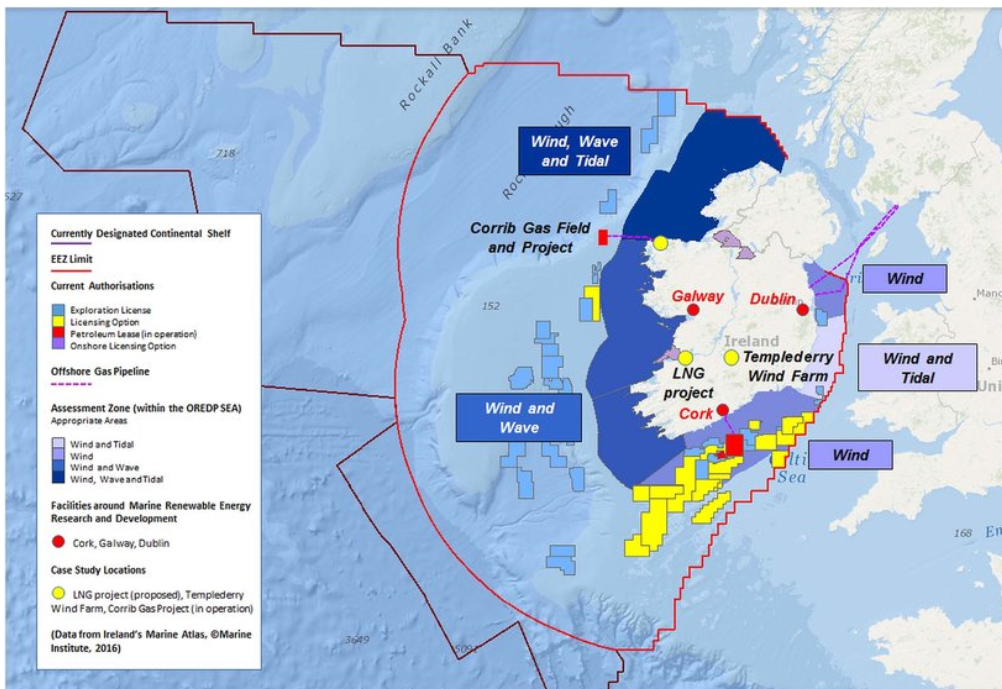 11
Future Natural Gas/Hydrogen Network
H2-ready powergen
Clusters with 100% H2 production, storage & transport
H2 Blends to 20% in NG network
Transition to 100% H2 network connecting H2 clusters, in parallel with NG network
H2 export via EU H2 backbone
12
Thank You